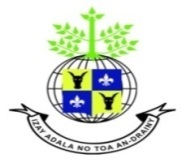 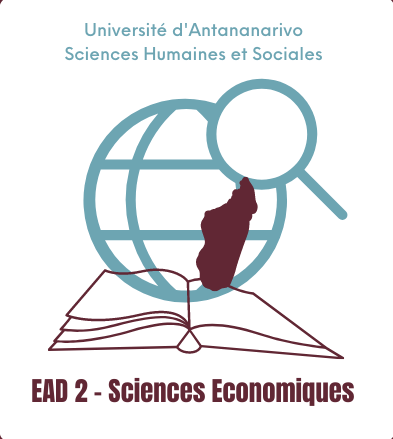 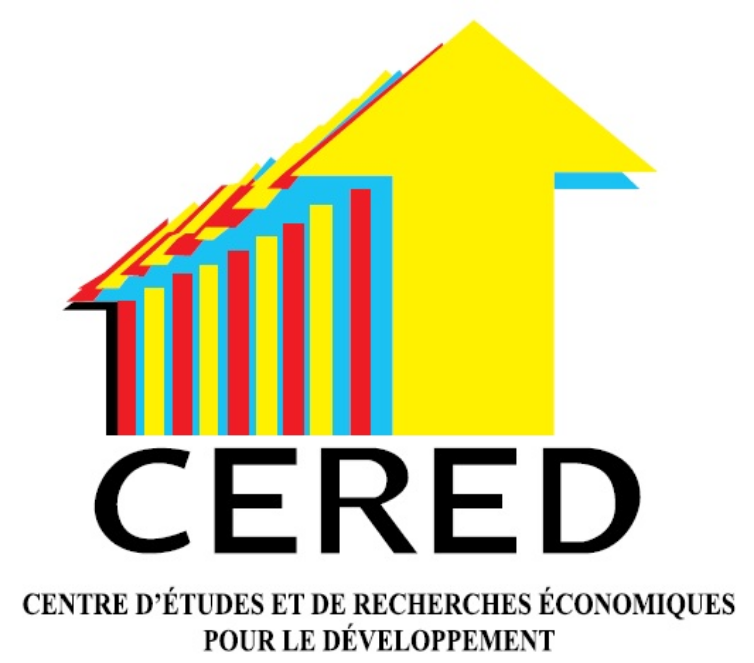 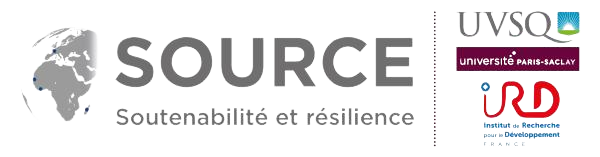 RESILIENCE MACROECONOMIQUE DE MADAGASCAR FACE A LA SECHERESSE METEOROLOGIQUE, DANS LE CONTEXTE DE CHANGEMENT CLIMATIQUE
Par Hasintsoa RATEFY

Doctorante en Economie 
Université d’Antananarivo - Madagascar, 
Ecole doctorale Sciences Humaines et Sociales , 
Centre d’Etudes et de Recherches Economiques pour le Développement (CERED),
Directeur de thèse : Pr RANDRIANALIJAONA Tiana Mahefasoa
JUMI 2025
UMI SOURCE
Juin 2025
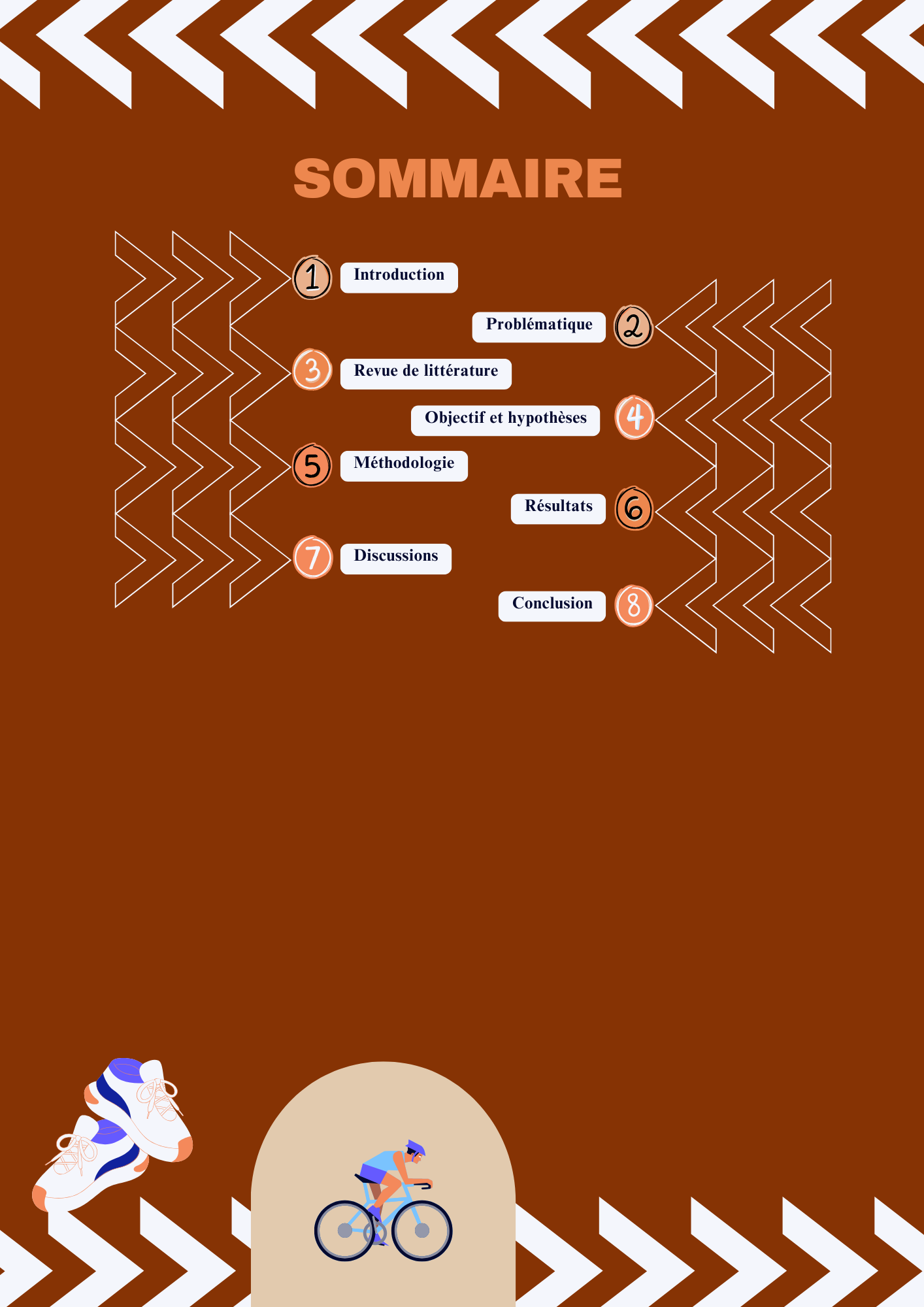 Introduction
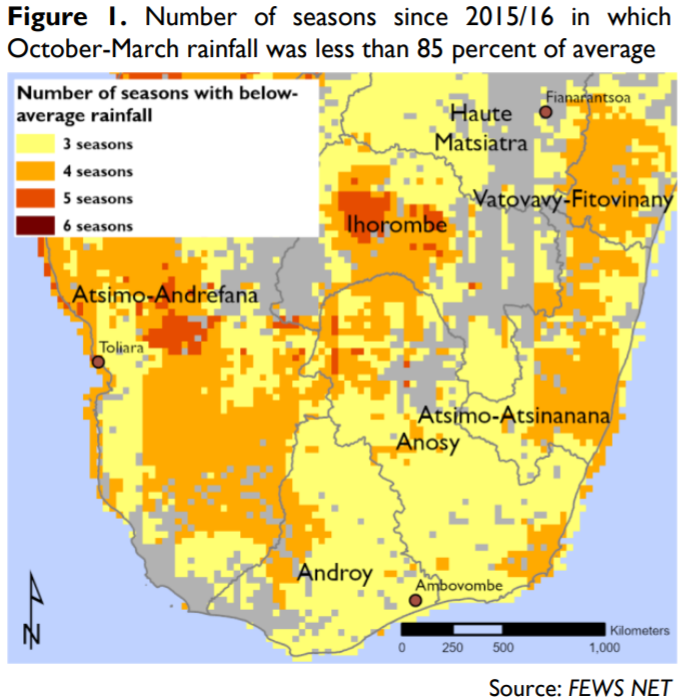 La sècheresse météorologique est une des préoccupations principales du gouvernement malagasy actuellement. 

QUELQUES CHIFFRES CLEFS : 

- stress hydrique : l’eau est très coûteuse pour les ménages (équivaut à 1,25kg de riz)

- inflation alimentaire dépassant 15% avec une baisse de 30 % des récoltes agricoles de base (maïs et tubercules) en 2024 (FEWS.NET 2024)

- 1 à 1,49 million de malagasy risquaient l’insécurité alimentaire entre Octobre 2024 et Mai 2025 (FEWS.NET 2024) alors que l’USAID se retire des financements.

- 40 à 70 millions d’Ariary (10000 euros) investis pour chaque provocation de pluie au détriment d’autres secteurs de base comme l’éducation. (DGM et JIRAMA, 2024)
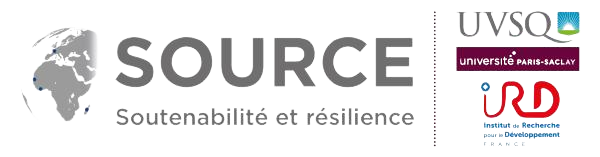 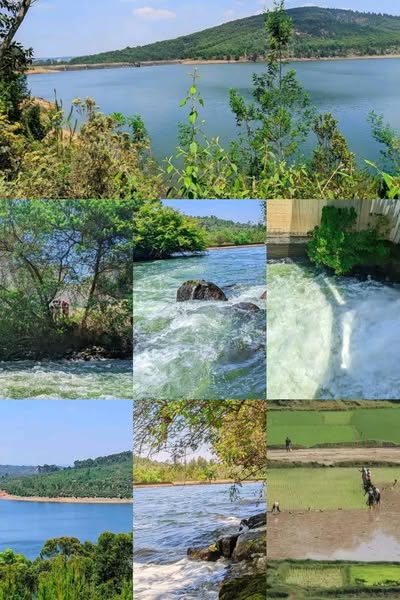 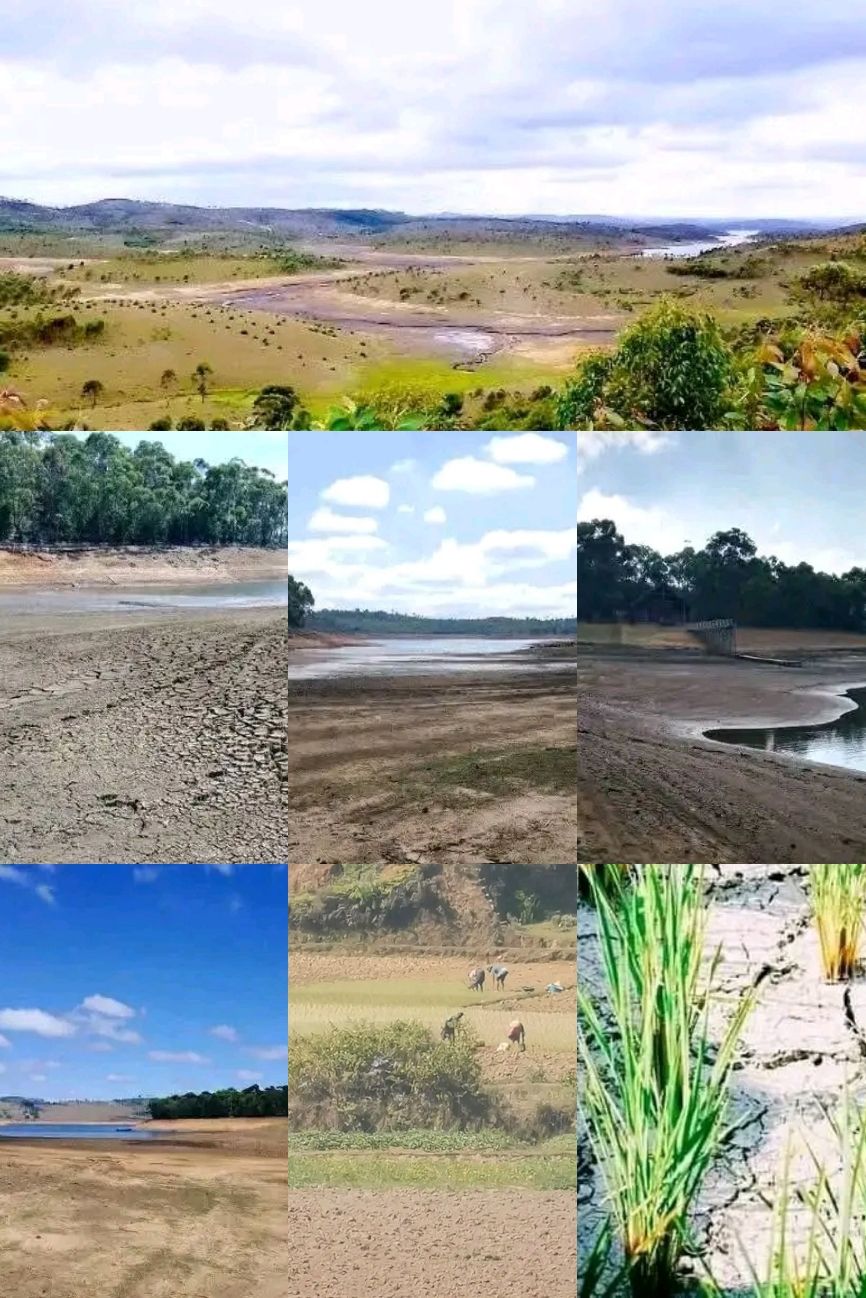 Problématique
Dans le contexte de changement climatique, comment améliorer la résilience macroéconomique de Madagascar face à la sècheresse météorologique ?
Lac Tsiazompaniry, pendant les saisons sans pluies
Lac Tsiazompaniry, pendant les saisons de pluies
Objectif
Étudier les impacts macroéconomiques à court, moyen et long terme de la sècheresse météorologique à Madagascar.
Hypothèse à vérifier
Hypothèse 2
La connaissance des informations relatives au changement climatique permet de mieux anticiper les impacts macroéconomiques de la sècheresse météorologique à Madagascar.
GRAVELINE M.H et GERMAIN D. (2022)
« Disaster Risk Resilience: Conceptual Evolution, Key Issues, and Opportunities » in : International Journal of Disaster Risk Science-  13:330–341
Revue de 
littérature
GALLIC et VERMANDEL (2019)
« Weather Shocks » ffhalshs-02127846
VINICIUS et TEXEIRA (2014)
« Index of Macroeconomic Performance for a Subset of  Countries: A Kaldorian Analysis from the Magic Square, Approach Focusing on Brazilian Economy in the period 1997-2012» in : Panoeconomicus, 2014, 5, Special Issue, pp. 527-542
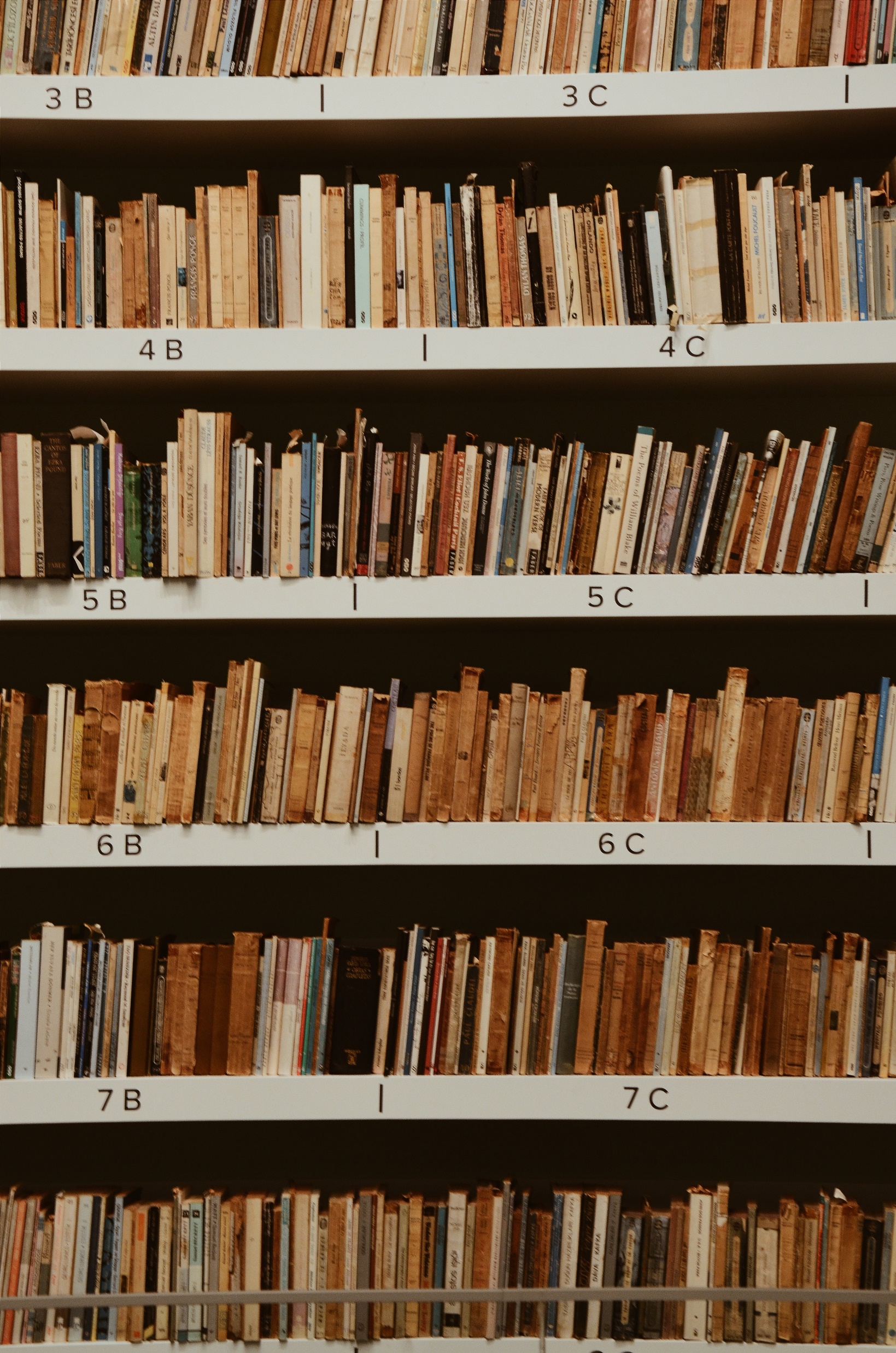 RAKHMATOVA et al. (2024)
« Assessing the Potential Impacts of Climate Change on Drought in Uzbekistan: Findings from RCP and SSP Scenarios » in : Atmosphere, 15,866
METHODOLOGIE
=> Une variable d’impulsion (choc) : 
- Standardized Precipitation Index de Madagascar 
- Données : données pluviométriques 1981 à 2014 (BRIO, 2025)
=> Une variable d’influence (réaction) :
- Un indice de performance économique de Madagascar 
- Données :  1991 à 2021(Banque mondiale, 2025)
G : le taux de croissance du PIB/hab
TC : le solde des transactions courantes ( % PIB)
P : le taux d’inflation  
U le taux de chômage
Fonction de réponses impulsionnelles avec le Modèle VAR
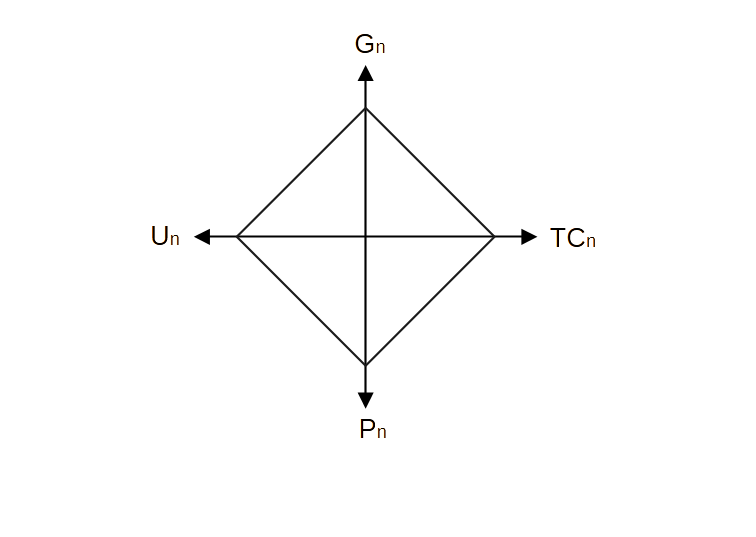 (Impact à court terme)
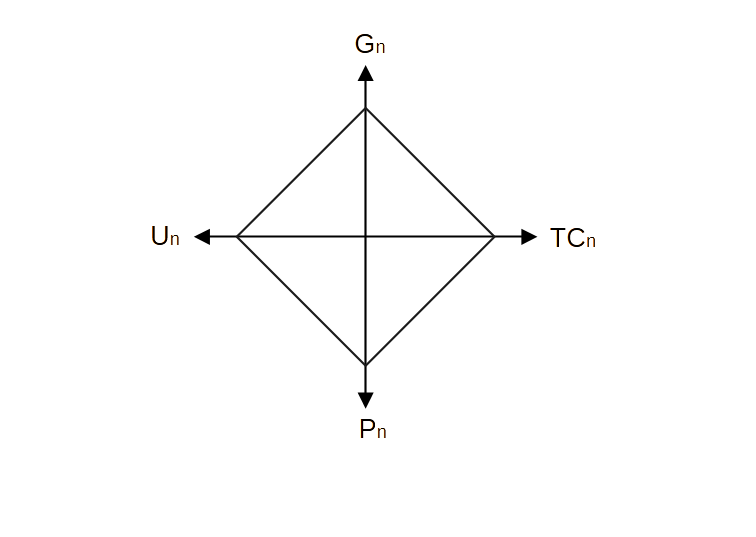 METHODOLOGIE
Court terme : 2021-2040
Moyen terme : 2041-2060
Long terme : 2081- 2100
Projection climatique de la GIEC
=> scénarios climatiques SSP
Optimiste : SSP 1-2.6
Intermédiaire : SSP 2-4.5
Pessimiste : SSP 5-8.5
(Impact à moyen et long terme)
=> revue de presse et recueil de documents
Nombre d’articles de presses lus : 12 
Autres documents : 29
Analyse qualitative
(Cohérence avec 
les réalités économiques)
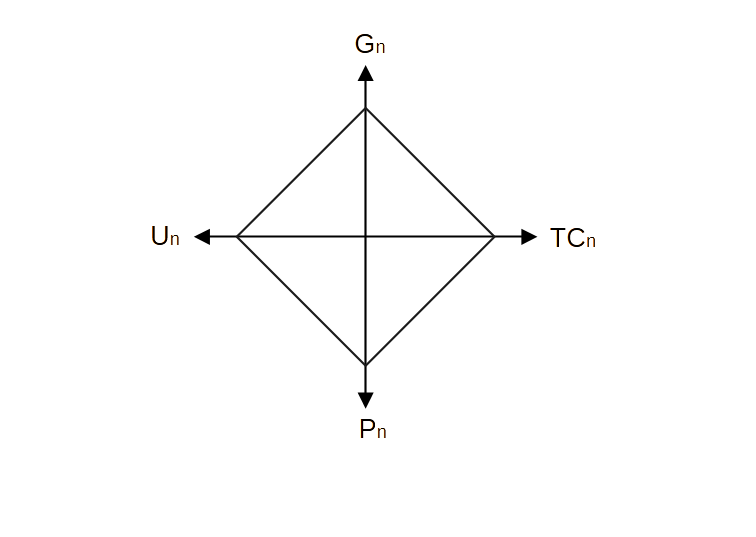 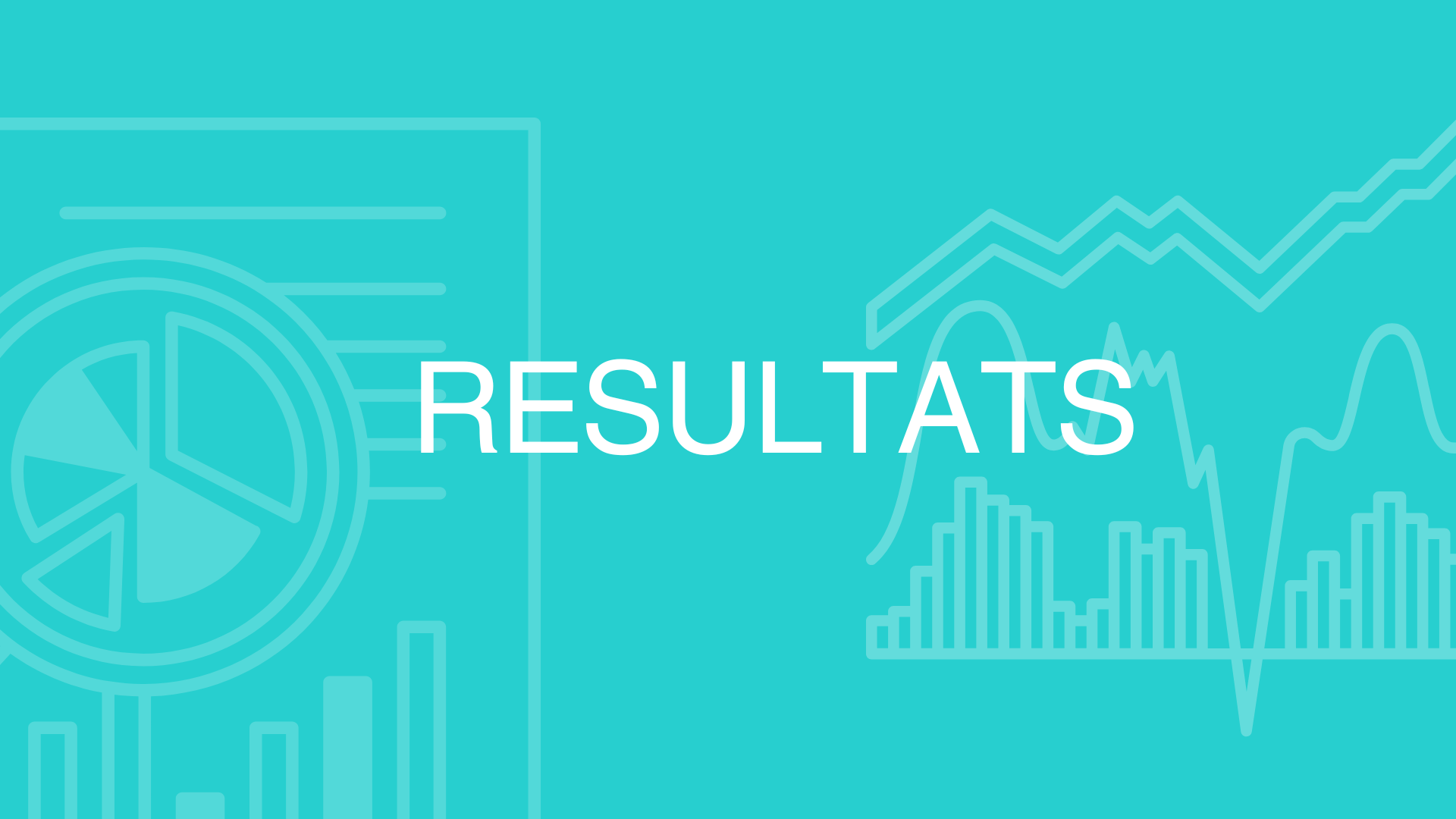 Résultat 1a : L’indice Normalisé de Performance Économique de Madagascar (1991-2021)
Résultat 1b : L’indice Standardisé de Précipitation de Madagascar (1981-2014)
Source : Calcul de l’auteure avec les données du BRIO, 2025
Source : Calcul de l’auteure avec les données de la Banque Mondiale, 2025
Résultat 1a : Fonction de réponses impulsionnelles
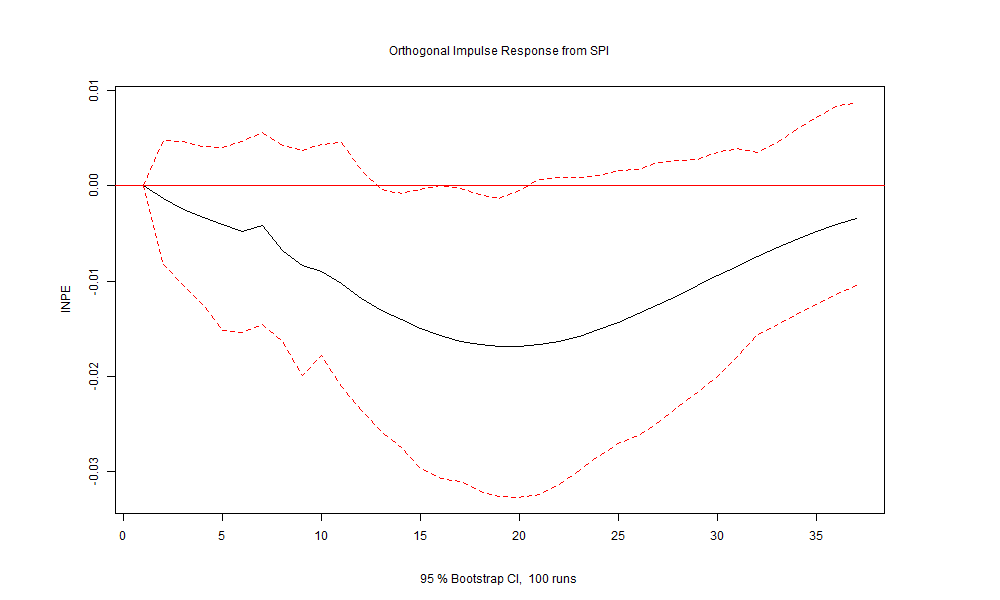 Source : Calcul de l’auteure sur  R, 2025
Résultat 2 : Impacts macroéconomiques de la sècheresse dans le contexte de changement climatique
Graphique 2b : Projection sur la variation de la sècheresse météorologique (médiane) à court, moyen et long terme dans le contexte du changement climatique
- tendance à la baisse du SPI pour toutes les scénarios
* 10 à 15 % à court terme
* 21 à 25 % à moyen terme
* 25 à 34 % à long terme
Source : Auteure, IPCC 2025
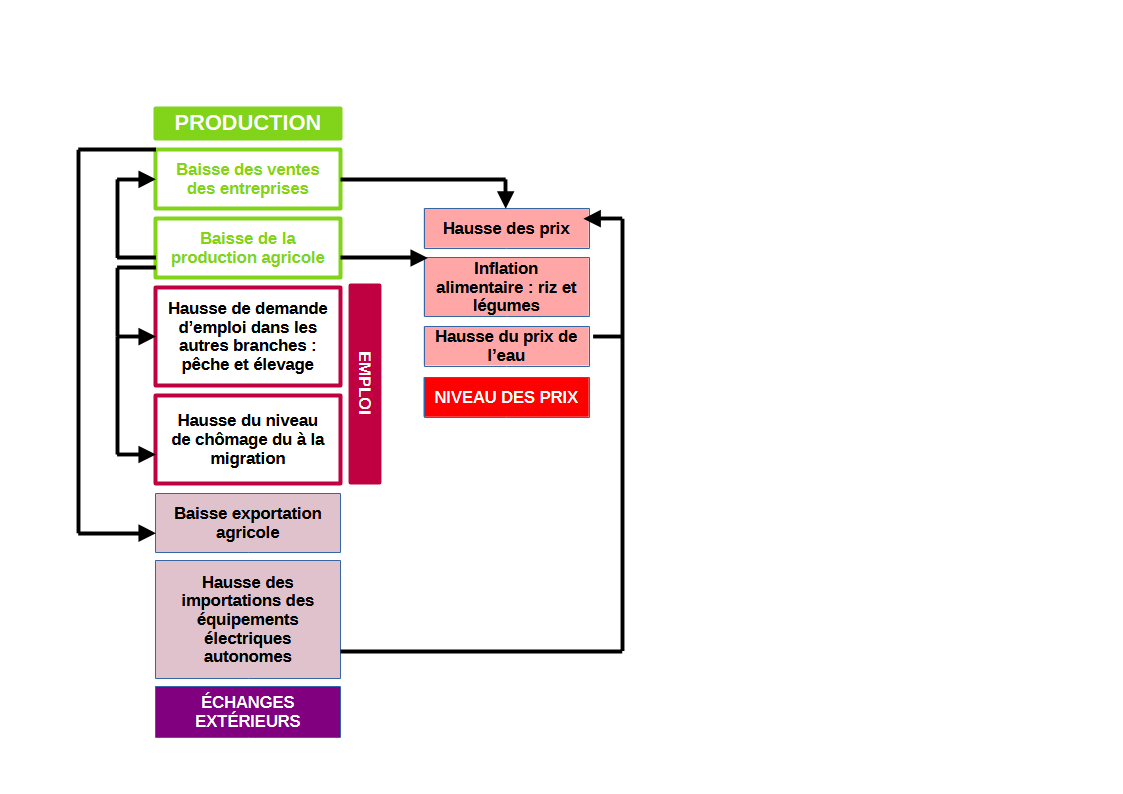 Résultat 3 : Réalités économiques sur l’impact de la sècheresse à Madagascar
Baisse générale du niveau de la production (baisse du PIB/habitant)
le niveau de chômage augmente
Il y a moins d’exportation et plus d’importations d’où un déficit budgétaire
Il y a inflation à trois niveaux : prix de l’eau, prix des produits agricoles et hausse générale des prix. 
=> baisse de la performance économique conforme au résultat 2a. 
****A court terme, cet impact est encore faible, car le secteur agricole le secteur primaire est moins développé.
Source : Auteure, 2025
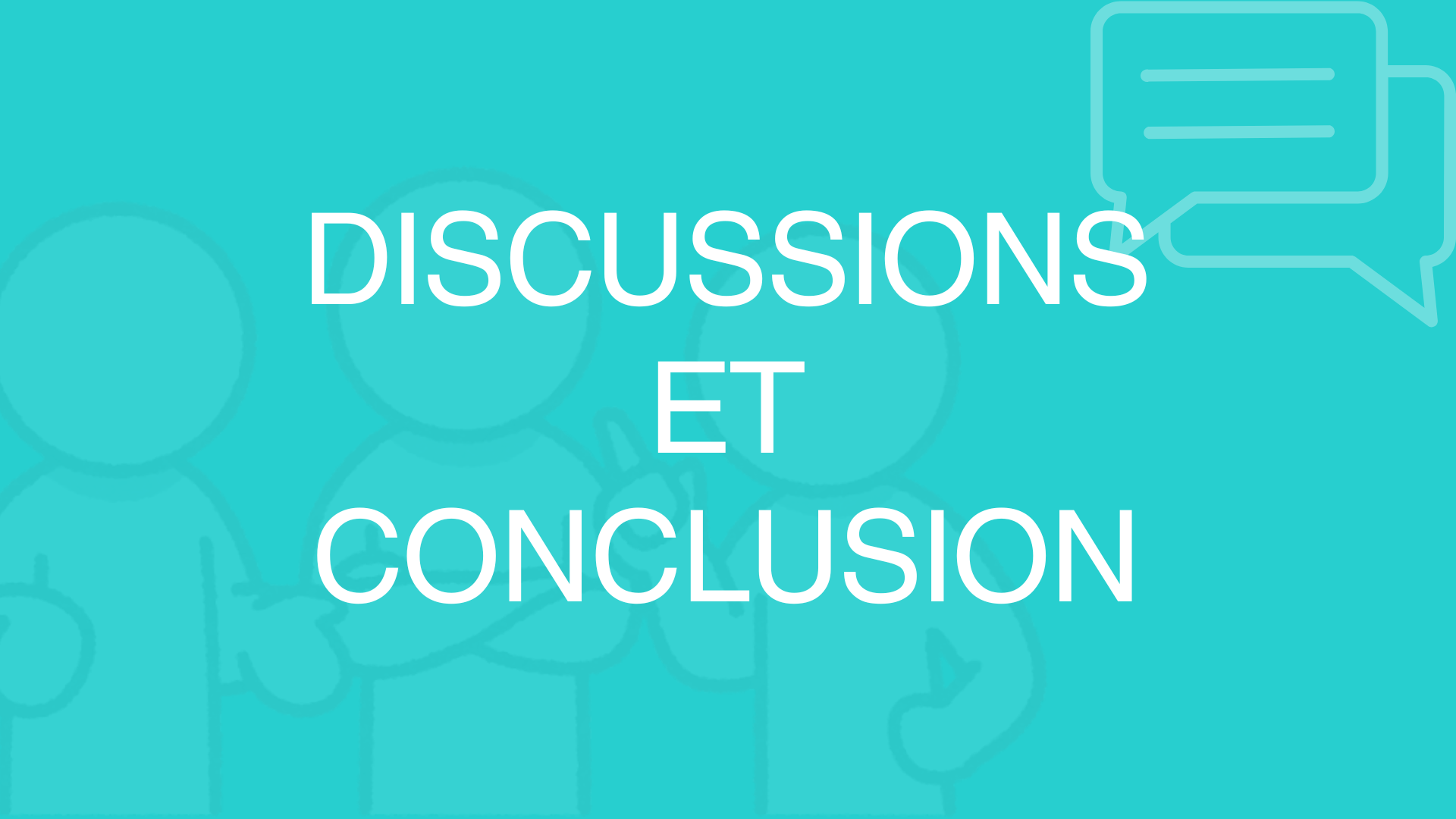 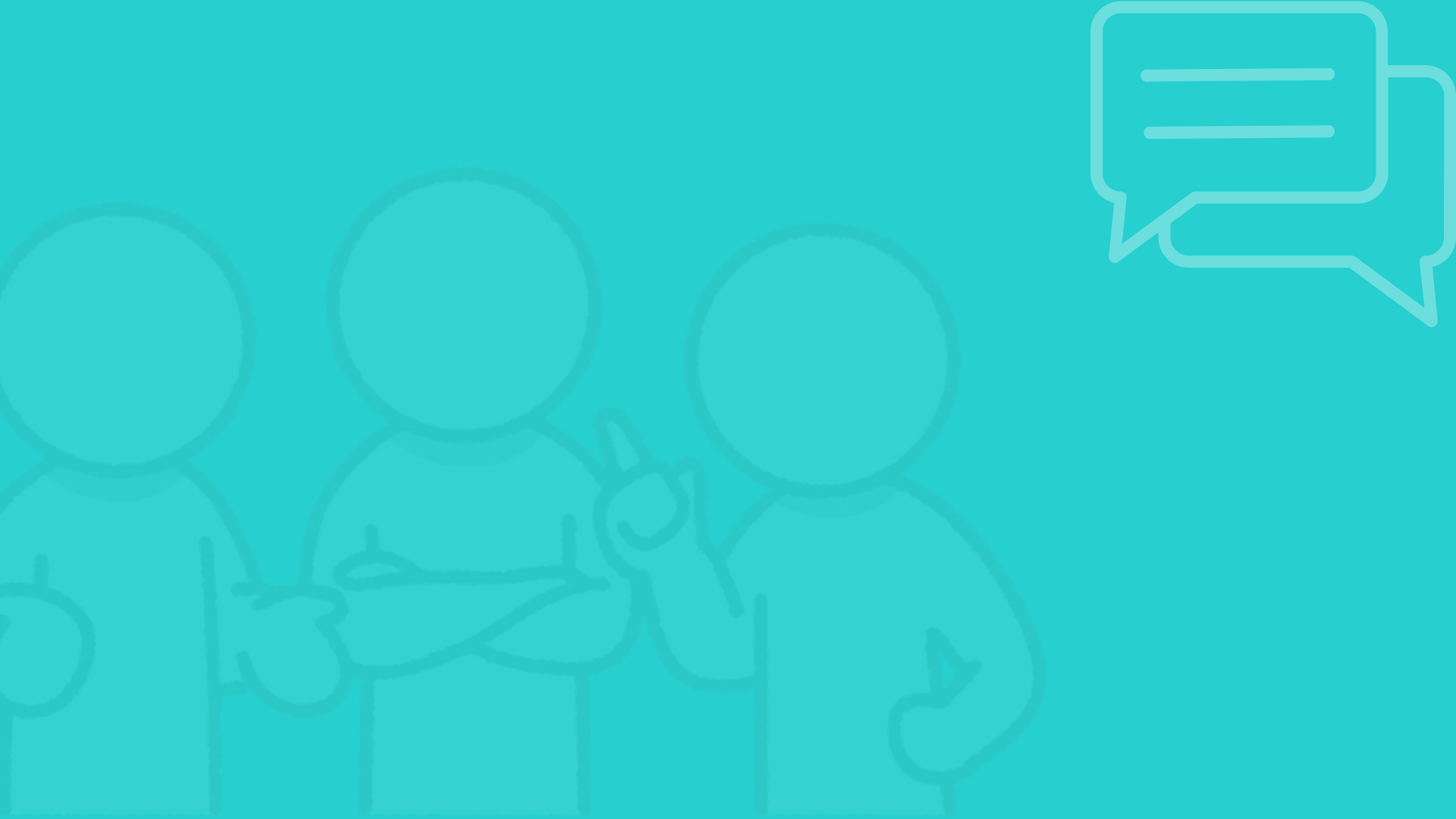 LIMITES
- Données (jusqu’en 2014)
- L’analyse pourrait être plus élargie (inclure d’autres variables qui pourraient influencer l’INPE), tester avec le modèle DSGE
- Nécessite d’observations sur terrain
APPORTS
- L’Indice normalisé de performance économique (INPE) est un bon indicateur pour analyser l’impact macroéconomique d’un choc. 
- Pour le cas de Madagascar, face à une sècheresse météorologique de 1 mois, l’INPE a tendance à baisser de 0,015 point dans les 20 premiers mois et il faudra encore 20 mois de plus pour rebondir après le choc. 
- L’analyse à court, moyen et long terme faite dans le cadre de cette recherche ont montré que face au changement climatique,  la sècheresse s’intensifiera dans le temps et les impacts seront plus grave s’il n’y aura pas de mesures prises rapidement.
=> L’hypothèse a été vérifiée
Madagascar face à la sècheresse météorologique
Source : Litterature grise, 2010-2024
Les  principaux acteurs : Le gouvernement malagasy  à 30 % (MEAH, MINAGRI avec Jirama, AES, etc.) et les donateurs à 70 % ( banque Mondiale, GIZ, GFDRR, CARE, UNICEF, PAM, MEDAIR, UNDP/GEF, AfDP/GEF)
Les principaux domaines d’intervention : Gouvernance, gouvernance des risques, approvisionnement en eau potable, la santé, la sécurité alimentaire et la nutrition, l’agriculture  et l’élevage, distribution d’électricité
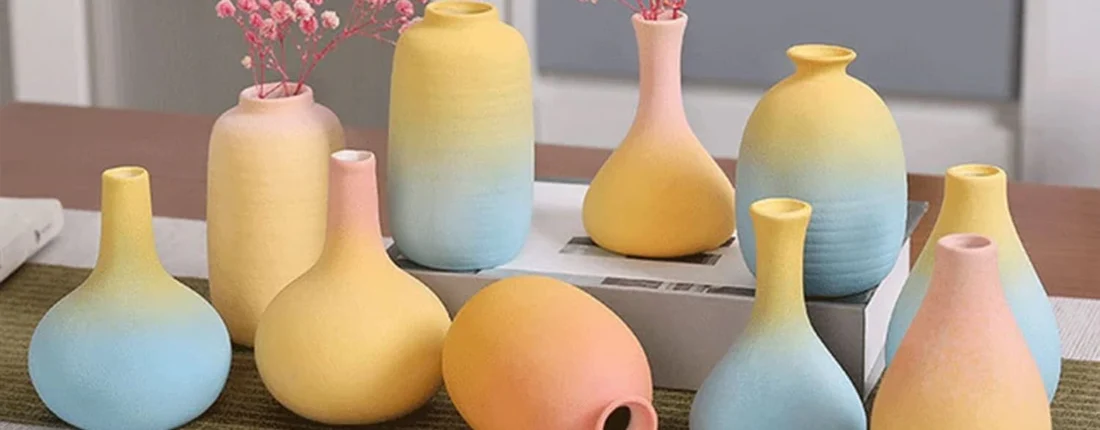 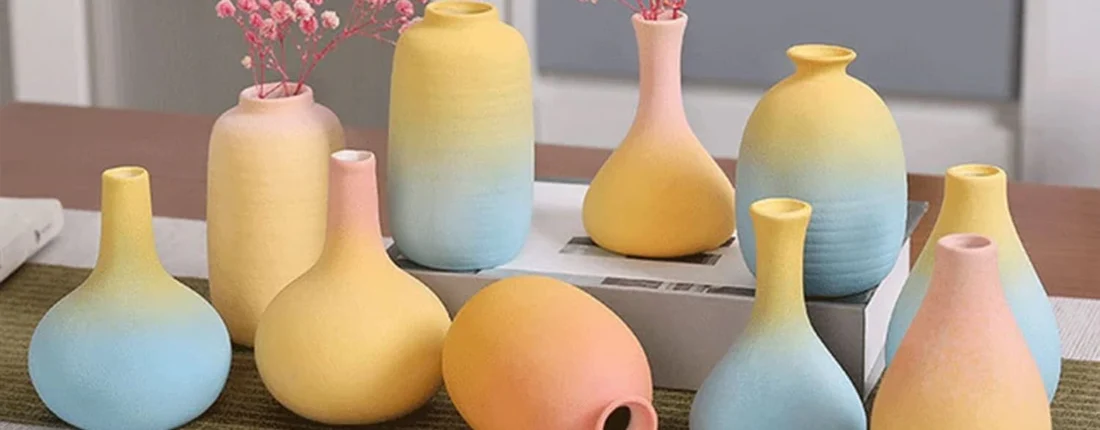 MERCI  POUR  VOTRE  ATTENTION
soafeno.ratefy@gmail.com
Hasintsoa RATEFY